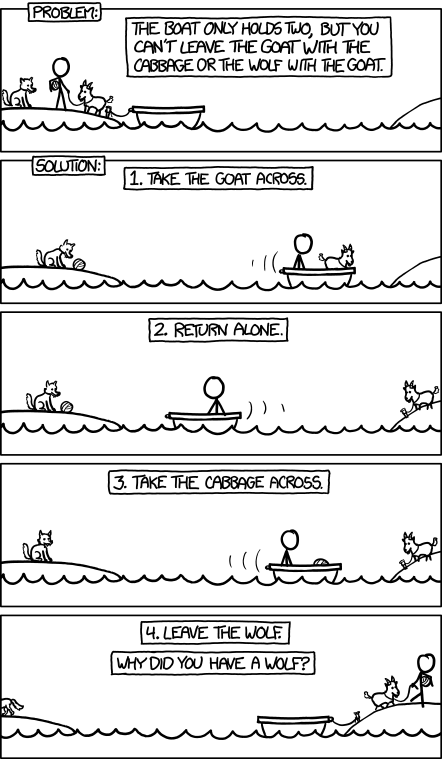 http://xkcd.com/1134/
Digital circuits
David Kauchak
CS52 – Fall 2015
Admin
Assignment 4 due Monday at 11:59pm

Assignment 5 posted soon
due Friday Oct. 23rd, at 5pm

CS lunch today!
Midterm
Average: 23.25

Top quartile: 26
Top half (median): 24.6
Bottom quartile: 21.4
Diving into your computer
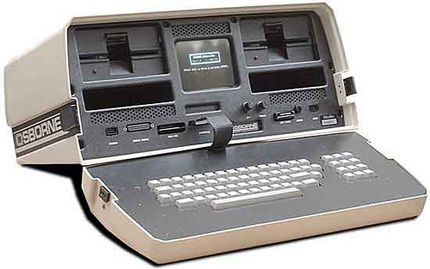 Normal computer user
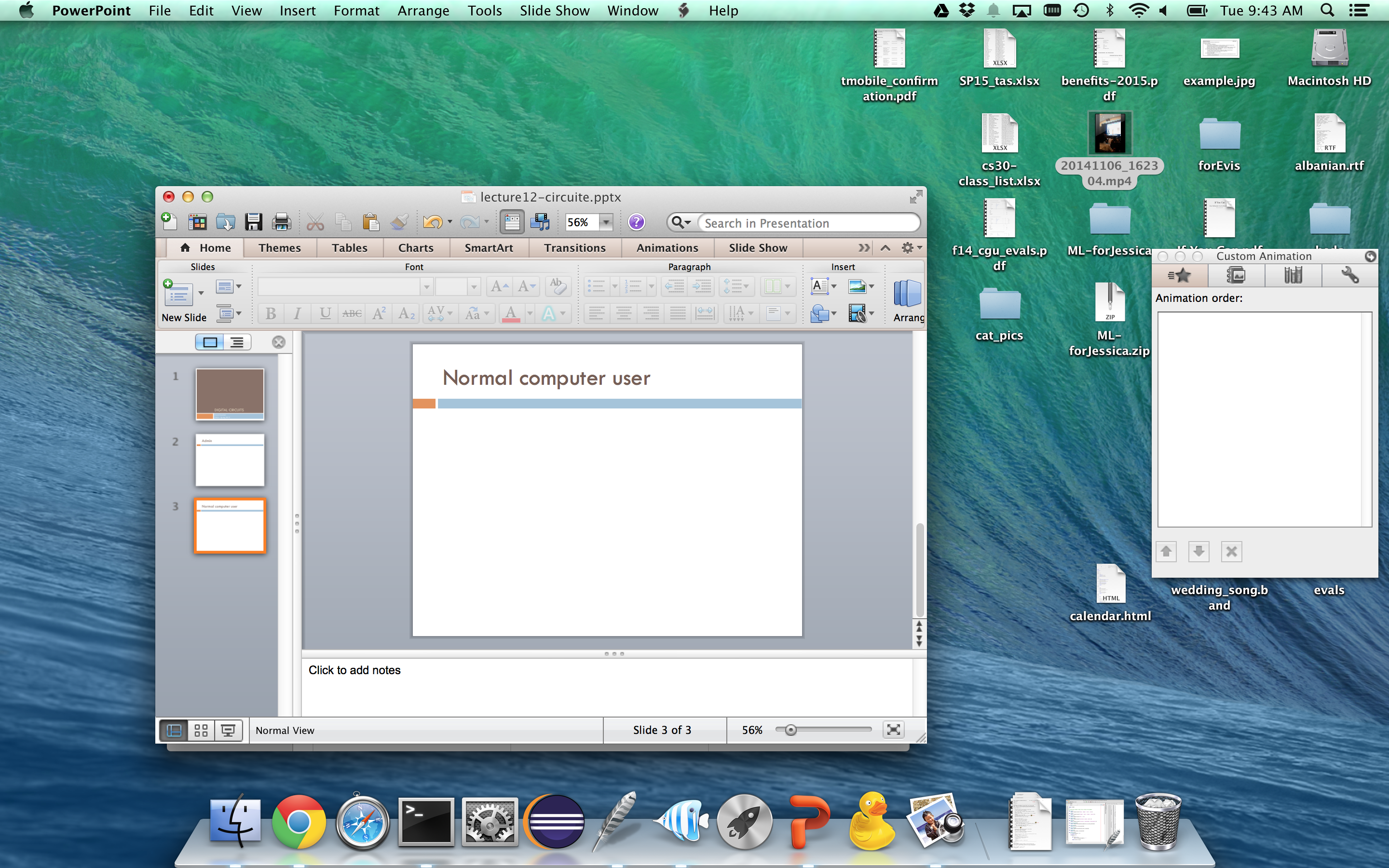 After intro CS
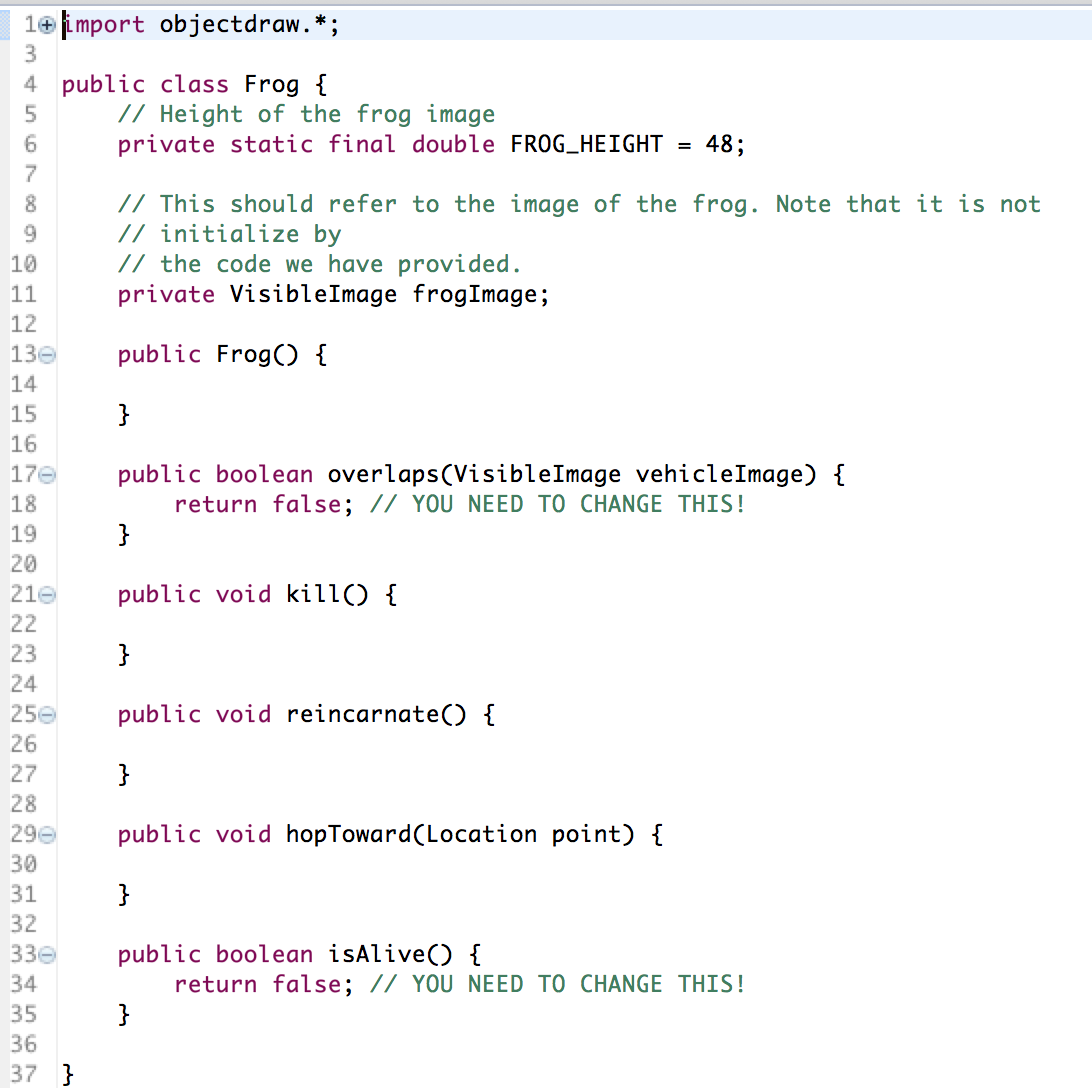 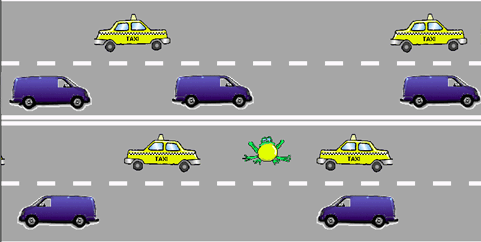 After 5 weeks of cs52
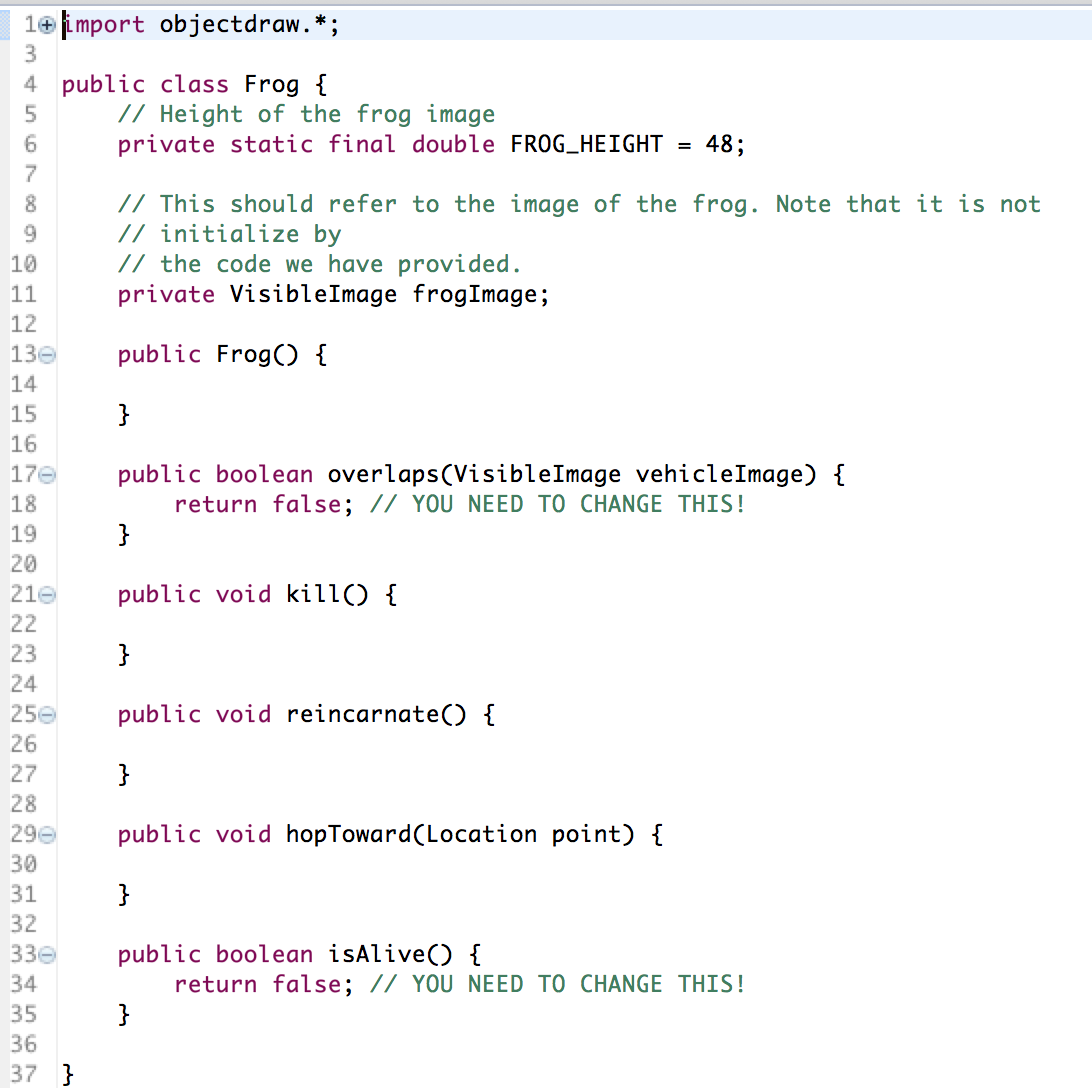 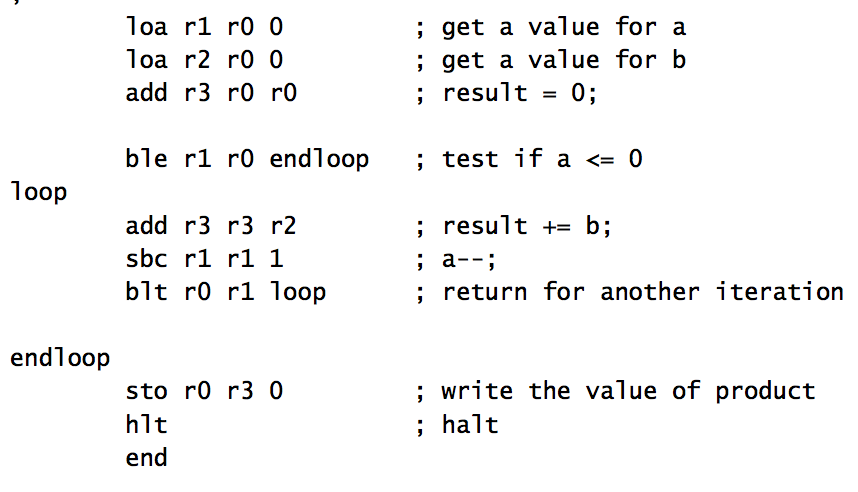 What now?
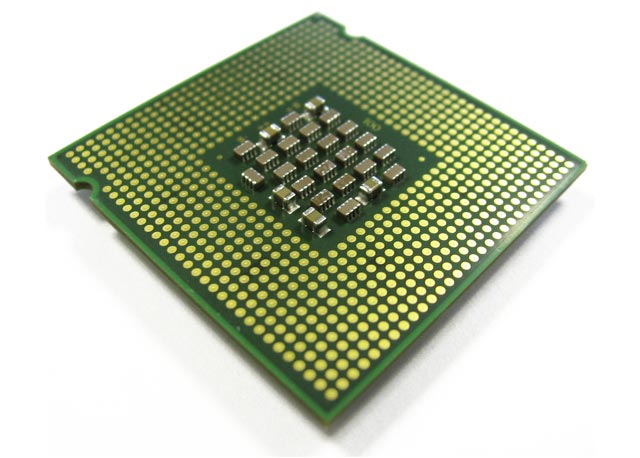 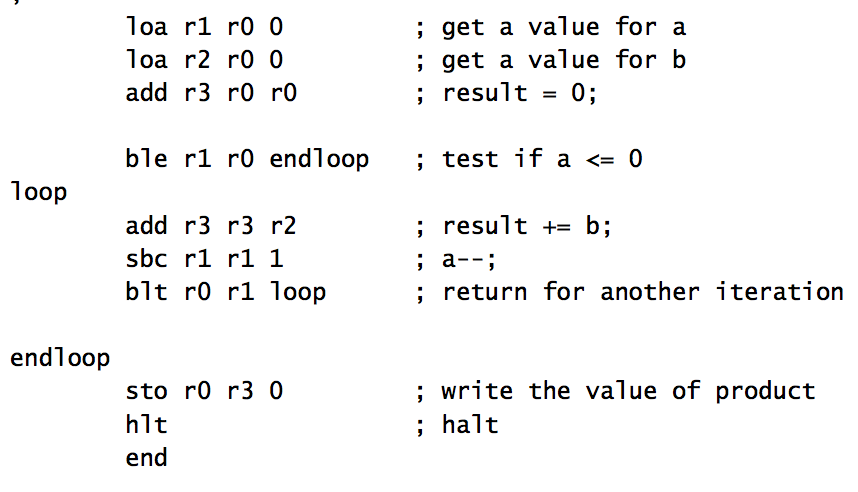 One last note on CS41B
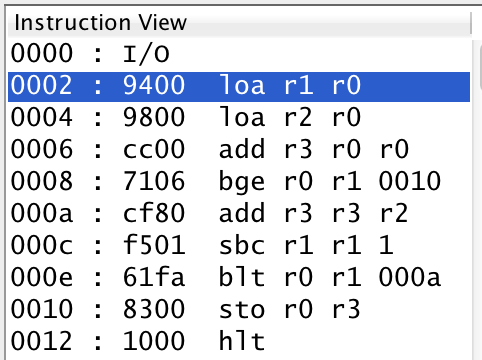 binary representation of code
instructions (assembly code)
memory address
How do we get this?
Encoding assembly instructions
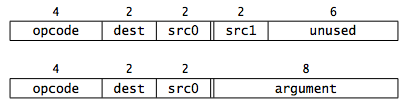 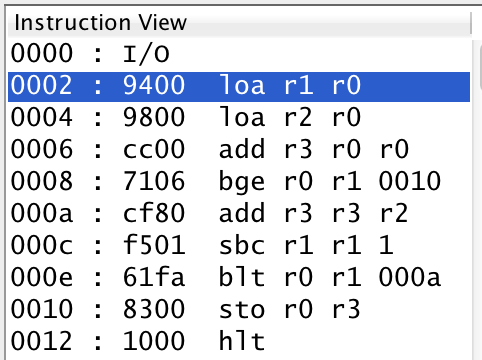 1001 0100 0000 0000
1001 1000 0000 0000
1100 1100 0000 0000
opcode
src0
src1
dest
What now?
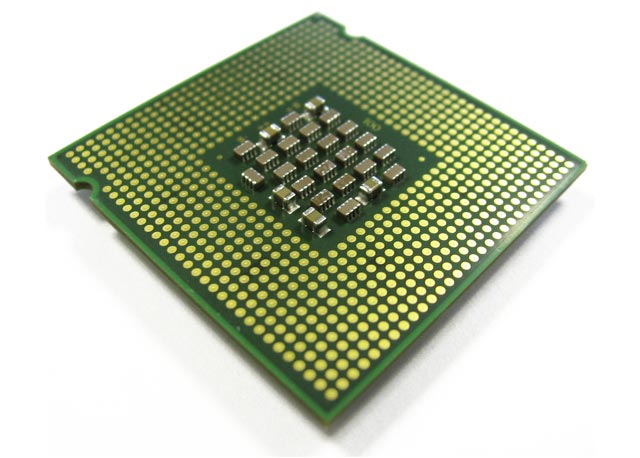 1001 0100 0000 0000
1001 1000 0000 0000
1100 1100 0000 0000
Review: binary addition
01010
01111
+
?
Do the binary addition, making sure to keep track of the carries.
Assume unsigned numbers for now.
Review: binary addition
1
1
1
0
01010
01111
+
11001
Just to be sure, what are these numbers in decimal?
Review: binary addition
1
1
1
0
01010
01111
10
15
+
11001
25
We saw before, that we can view this problem recursively. How?
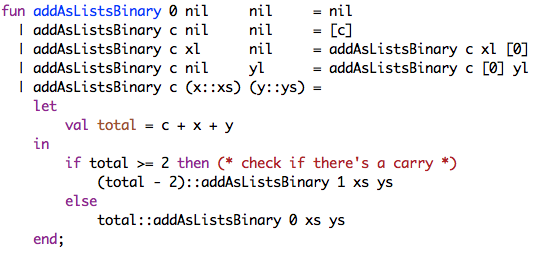 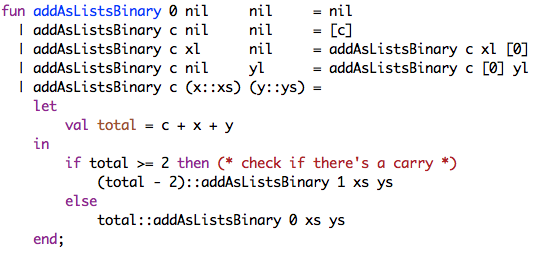 1
1
1
0
01010
01111
+
11001
handle a digit at a time
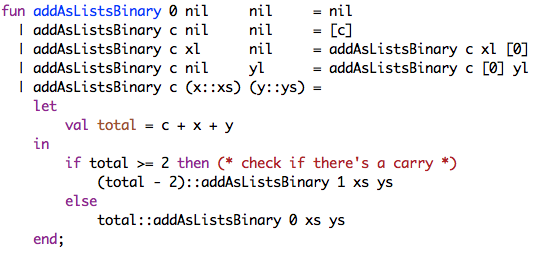 1
1
1
0
01010
01111
+
11001
generate two pieces of information
output bit
carry bit
A recursive component
1
1
1
0
01010
01111
+
11001
in1
in2
carry-in
carry-out
out
Adding with components
01010
01111
+
in1
in1
in1
in1
in2
in2
in2
in2
carry-in
carry-in
carry-in
carry-out
carry-out
carry-out
carry-out
0
1
1
1
1
0
1
1
out
out
out
out
Adding with components
01010
01111
+
in1
in1
in1
in1
in2
in2
in2
in2
carry-in
carry-in
carry-in
carry-out
carry-out
carry-out
carry-out
0
1
1
1
1
0
1
1
out
out
out
out
?
?
Adding with components
0
01010
01111
+
1
in1
in1
in1
in1
in2
in2
in2
in2
carry-in
carry-in
carry-in
carry-out
carry-out
carry-out
carry-out
0
1
0
1
1
1
0
1
1
out
out
out
out
?
1
?
Adding with components
1
0
01010
01111
+
0
1
in1
in1
in1
in1
in2
in2
in2
in2
carry-in
carry-in
carry-in
carry-out
carry-out
carry-out
carry-out
0
1
0
1
1
1
0
1
1
1
out
out
out
out
?
0
1
?
Adding with components
1
1
0
01010
01111
+
0
0
1
in1
in1
in1
in1
in2
in2
in2
in2
carry-in
carry-in
carry-in
carry-out
carry-out
carry-out
carry-out
0
1
0
1
1
1
0
1
1
1
1
out
out
out
out
?
0
0
1
?
Adding with components
1
1
1
0
01010
01111
+
1
1
0
0
1
in1
in1
in1
in1
in2
in2
in2
in2
carry-in
carry-in
carry-in
carry-out
carry-out
carry-out
carry-out
0
1
0
1
1
1
0
1
1
1
1
out
out
out
out
1
1
0
0
1
Implementing the component
in1
in2
carry-in
carry-out
out
What goes on inside the component?
Implementing the component
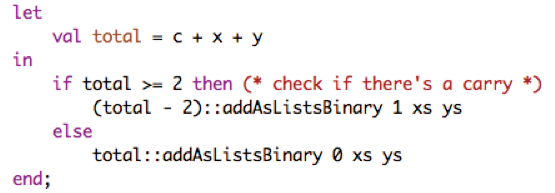 in1
in2
carry-in
carry-out
out
Current implementation uses addition!
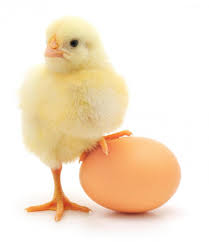 Implementing the component
in1
in2
carry-in
carry-out
out
What are the outputs?
Implementing the component
in1
in2
carry-in
carry-out
out
Another implementation
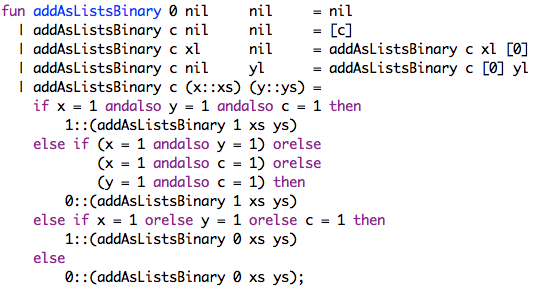 Don’t use addition anymore
Translated the problem into a boolean logic problem
What are some boolean operators?
What are some boolean operators?
Gates
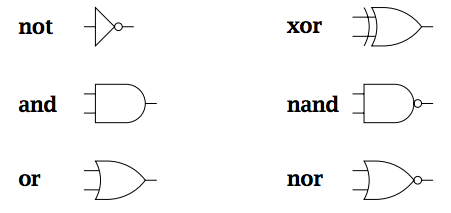 Gates have inputs and outputs
values are 0 or 1

Are hardware components!
Gates as hardware
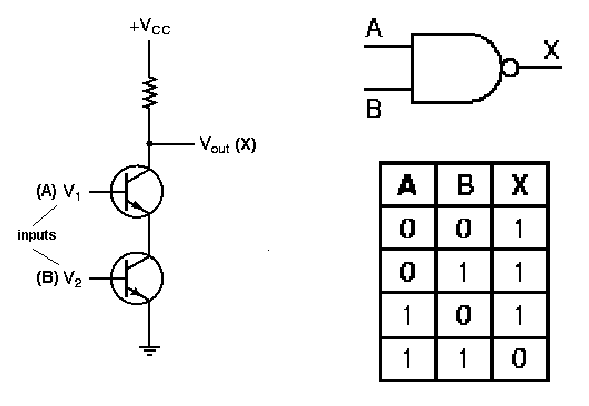 Utilizing gates
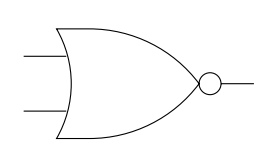 1
0
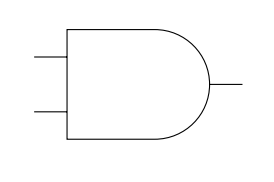 ?
0
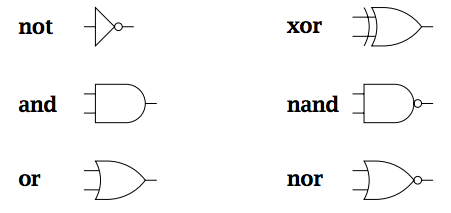 Utilizing gates
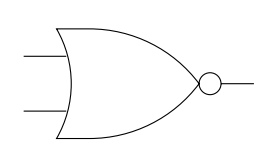 0
1
0
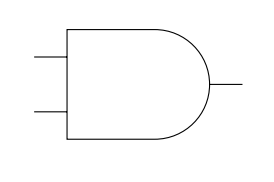 0
0
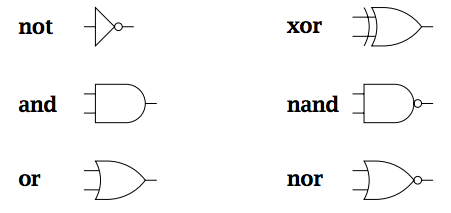 Utilizing gates
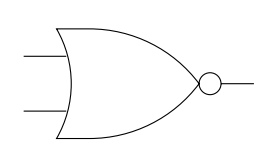 1
1
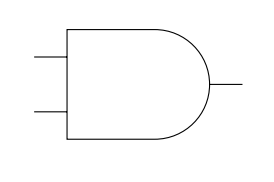 ?
1
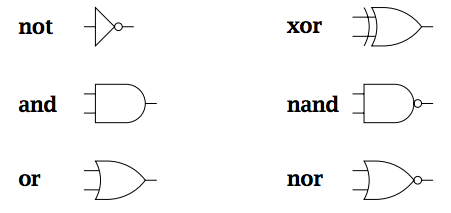 Utilizing gates
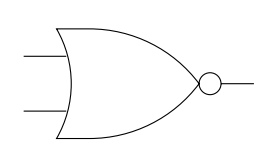 0
1
1
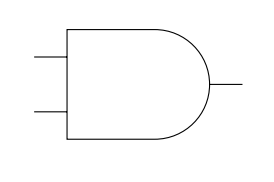 0
1
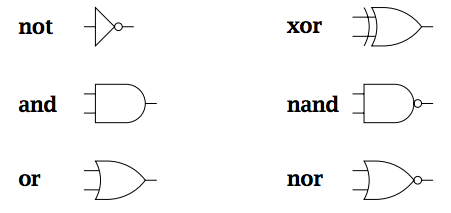 When is this circuit 1?
Utilizing gates
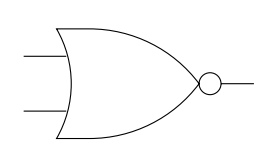 1
1
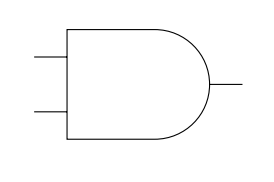 1
[Speaker Notes: nor is only true with inputs 0, 0
and gate will therefore only be true when in1 and in2 are both 0 and in3 is 1]
Designing more interesting circuits
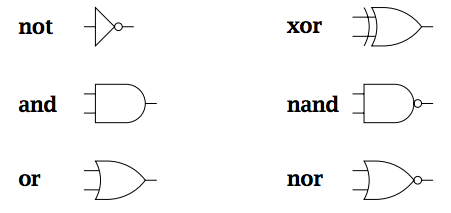 Design a circuit for this
Designing more interesting circuits
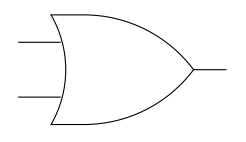 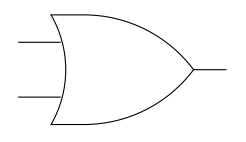 Back to addition…
in1
in2
carry-in
carry-out
out
A half-adder: no carry-in
A half-adder: no carry-in
Hint: solve each output bit independently
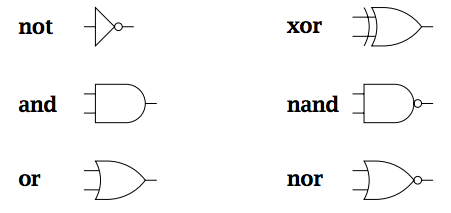 Design a circuit for this
A half-adder: no carry-in
low order bit of A+B
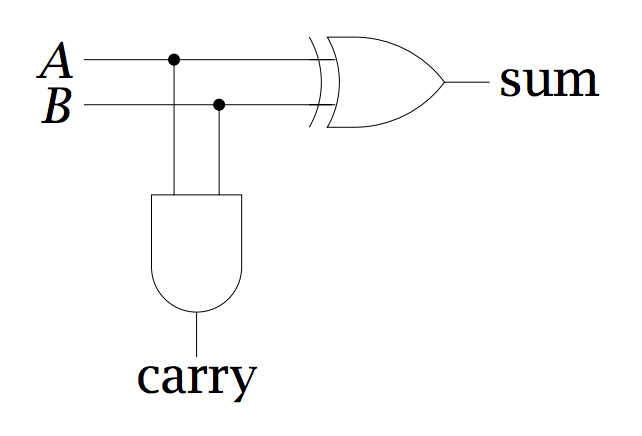 higher order bit of A+B
Implementing a full adder
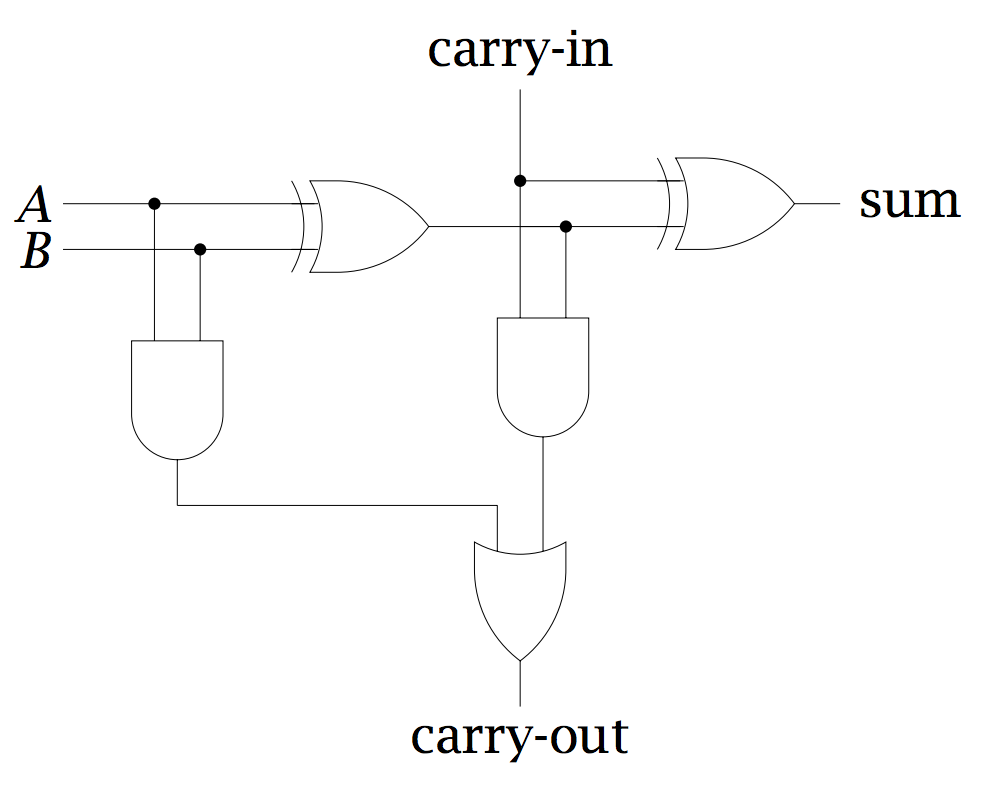 Implementing a full adder
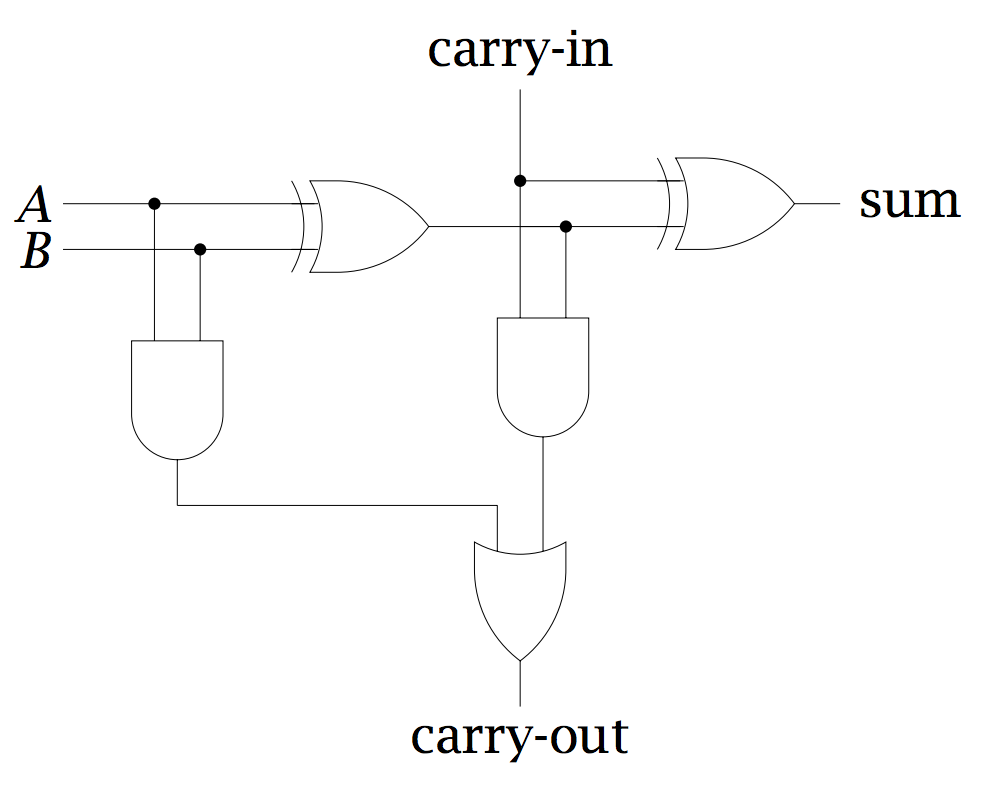 low order bit of A+B
low order bit of A+B+C
high order bit of A+B
Can I ever get a carry from both half adders?
high order bit of A+B+C
Implementing the component
in1
in2
carry-in
carry-out
out
What goes on inside the component?
Implementing the component
A
B
carry-in
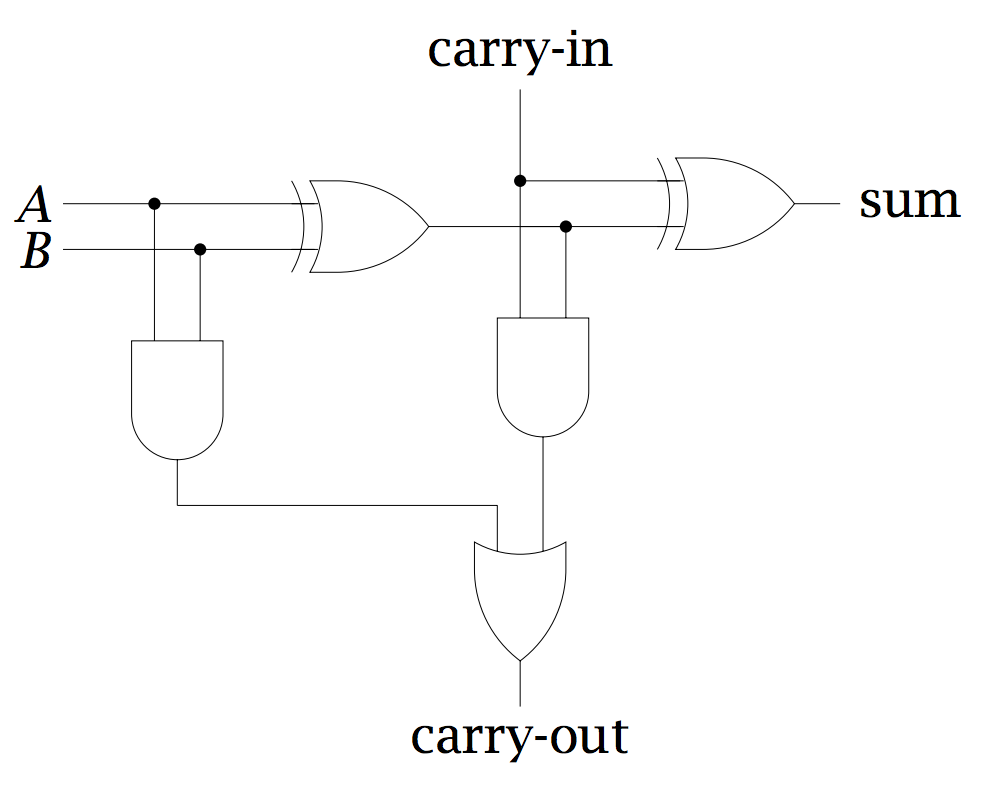 carry-out
sum
Ripple carry adder
To implement an n-bit adder, we chain together n full- adders, each adder handles one bit position
A = A3 A2 A1 A0
Adder for adding 4-bit numbers
B = B3 B2 B1 B0
A0
A1
A2
A3
B0
B1
B2
B3
carry-in
carry-in
carry-in
carry-out
carry-out
carry-out
carry-out
?
out
out
out
out
carry-in
Ripple carry adder
To implement an n-bit adder, we chain together n full- adders, each adder handles one bit position
A = A3 A2 A1 A0
Adder for adding 4-bit numbers
B = B3 B2 B1 B0
A0
A1
A2
A3
B0
B1
B2
B3
carry-in
carry-in
carry-in
carry-out
carry-out
carry-out
carry-out
0
out
out
out
out
carry-in
Signed addition
0010
1110
+
?
Do the binary addition, making sure to keep track of the carries.
Assume signed numbers for now.
Signed addition
1110
throw away last carry bit
0010
1110
+
0000
Is that right?
What numbers are these?
Signed addition
1110
0010
1110
2
-2
+
0000
0
Ripple carry adder will work for signed and unsigned numbers
Subtraction
0010
1110
-
We can solve this doing addition
Subtraction
0010
1110
0010
0010
-
flip bits and add 1
0100
Do addition!
Ripple carry adder/subtractor
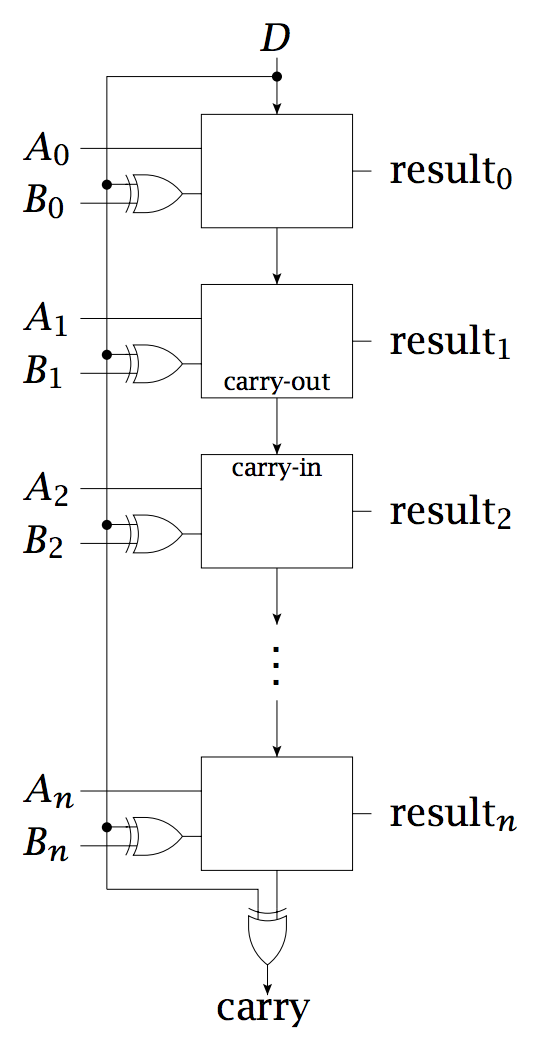 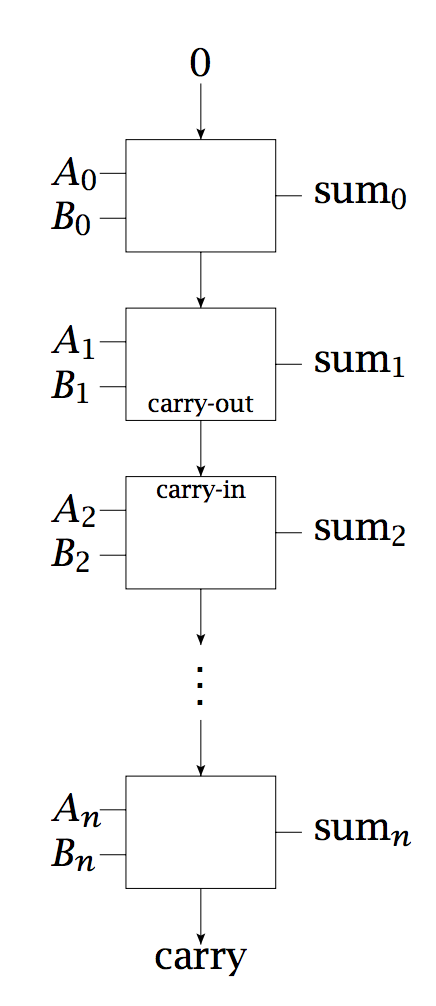 FA
FA
FA
FA
FA
FA
D = 0: addition
D = 1: subtraction
FA
FA
Why does this work?
Ripple carry adder/subtractor
If D = 0
Carry in for first adder = 0
Bi XOR 0 = Bi

If D = 1
Carry in for first adder = 1(+1 to sum)
Bi XOR 1 = NOT Bi(flip all the bits of B)
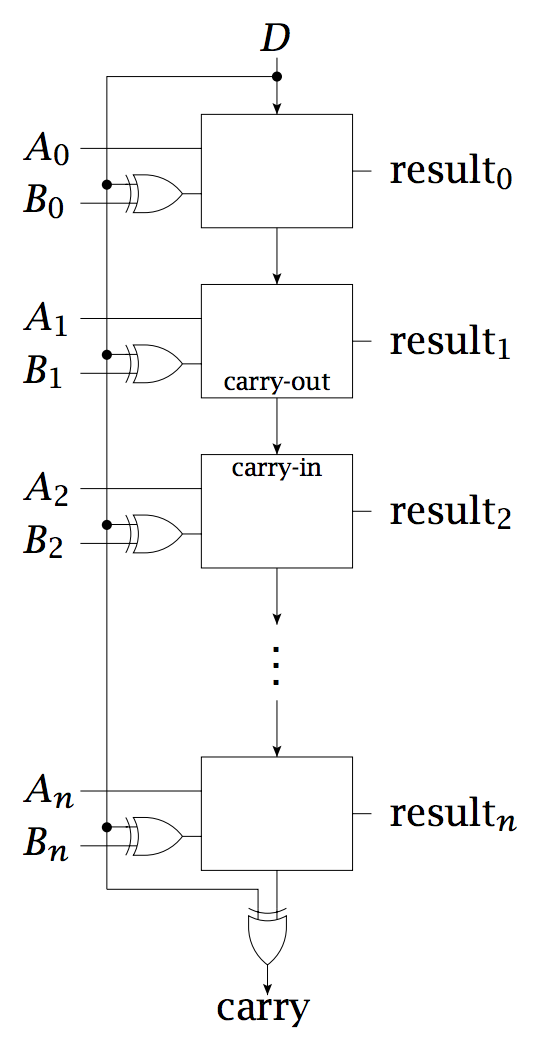 FA
FA
FA
FA
C, N, Z and V bits
In addition to the sum, we often also calculate some other useful information:
C: carry out bit of the adder
Z: 1 if the total result is zero, 0 otherwise
N: sign bit of the result
V: if there was “signed overflow”: the result cannot be represented with the number of bits we’re using
What are the cases where signed overflow can occur?
V bit
V: if there was “signed overflow”: the result cannot be represented with the number of bits we’re using
Adding two positive numbers (too big positive)
Subtracting a negative number from a positive number (too big positive)
Adding two negative numbers (too big negative)
Subtracting a positive number from a negative number (too big negative)
Detecting overflow
0011
0101
+
Add these (as signed numbers).
Does overflow occur?
Detecting overflow
111
0011
0101
+
1000
Yes.  How do we detect it?
Detecting overflow
111
0011
0101
+
1000
- Added two positive numbers and got a negative
- In general: if the sign bits are the same (of the numbers we end up adding), but the higher order bit of result is different = overflow
Detecting overflow
0011
1001
-
Subtract these (as signed numbers).
Does overflow occur?
Detecting overflow
000
0011
1001
-
1010
Yes.  How do we detect it?
Detecting overflow
000
0011
1001
-
1010
- Subtracted a negative number from a positive, should have been positive
- In general: if the sign bits are the different (of the numbers we end up subtracting), but the higher order bit of result is different = overflow
Detecting overflow
100
0011
1101
-
0110
- Subtracted a negative number from a positive
- In general: if the sign bits are the same (of the numbers we end up adding), but the higher order bit of result is different = overflow
Python basics